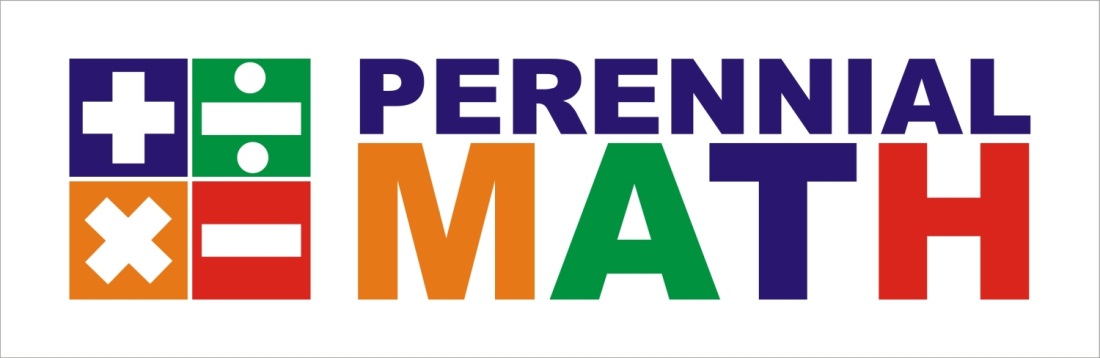 Venn Diagrams
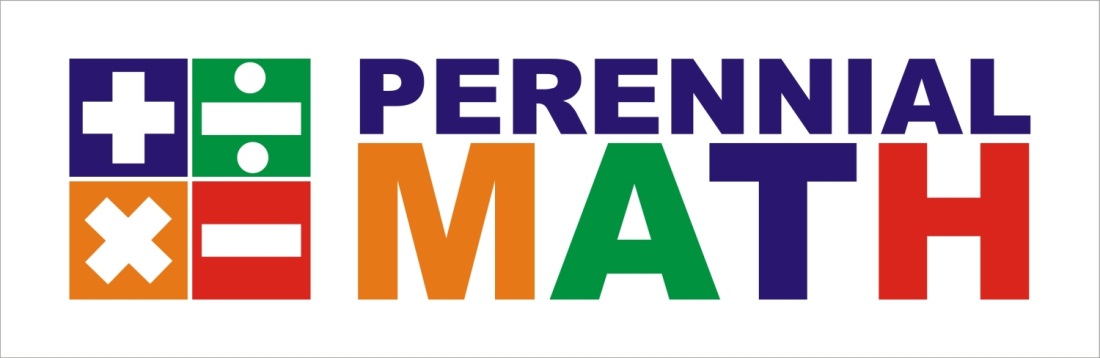 There are 25 students in Mrs. Harper’s class. 16 students are Bears fans, 18 students are Tigers fans, 10 students are fans of both teams. How many students are not fans of either team?
Tigers
18
Bears
16
Tigers
18 - 10 = 8
Bears
16 - 10 = 6
10
Neither = 25 - 24 = 1
Answer: 1
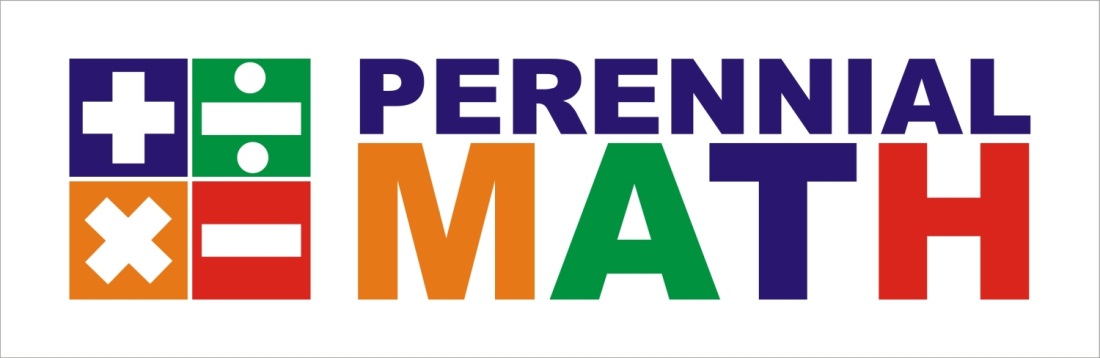 Out of 15 high school students in Mrs. Smith’s homeroom, 6 take Biology, 9 take Physics and 3 takes both sciences. How many students of the group take neither Biology nor Physics?
Physics
9
Biology
6
Neither
= 15 - 12 = 3
Physics
9 - 3 = 6
Biology
6 -3 =3
3
Answer: 3
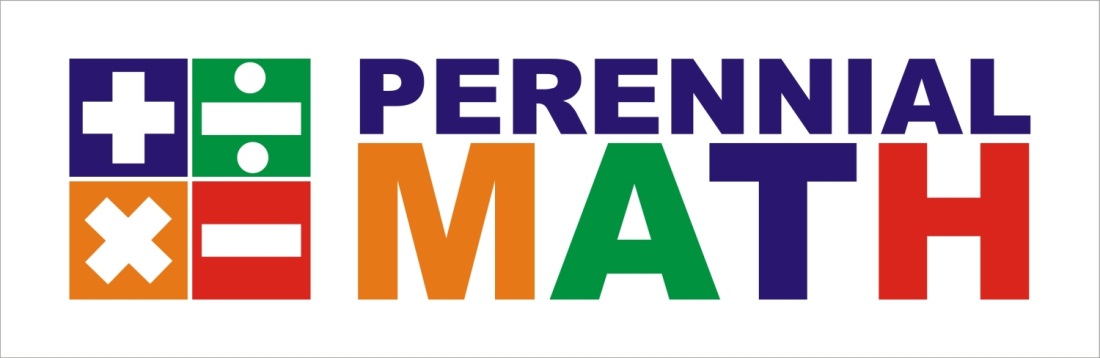 There are 20 boys on the baseball team. Twelve boys like playing infield, eleven boys like playing outfield, and six boys like playing both infield and outfield. How many boys like to play neither?
Outfield 
11
Infield
12
Neither
= 20 - 17 = 3
Outfield
11 - 6 = 5
Infield
12 - 6 = 6
6
Answer: 3
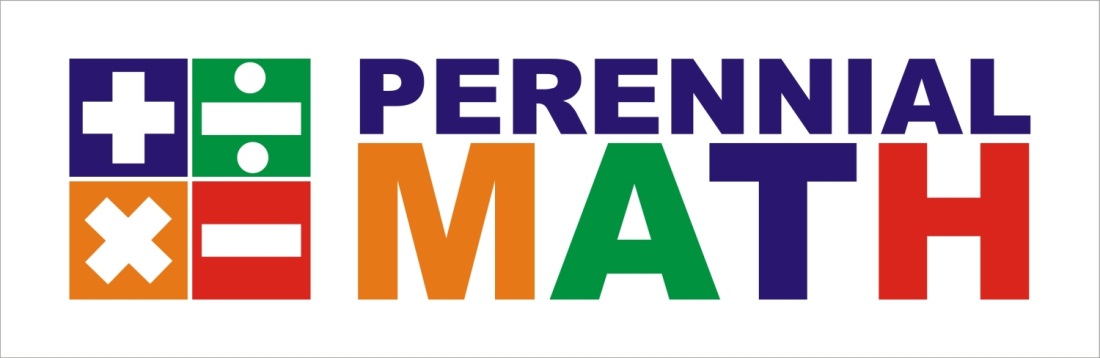 Out of 15 boy scouts, 9 like fishing, 9 like rafting and 4 like both activities. How many scouts like neither fishing nor rafting?
Rafting 7
Fishing  9
Neither =
15 - 12 = 3
Fishing
9 - 4=5
Rafting
7 - 4 = 3
4
Answer: 3
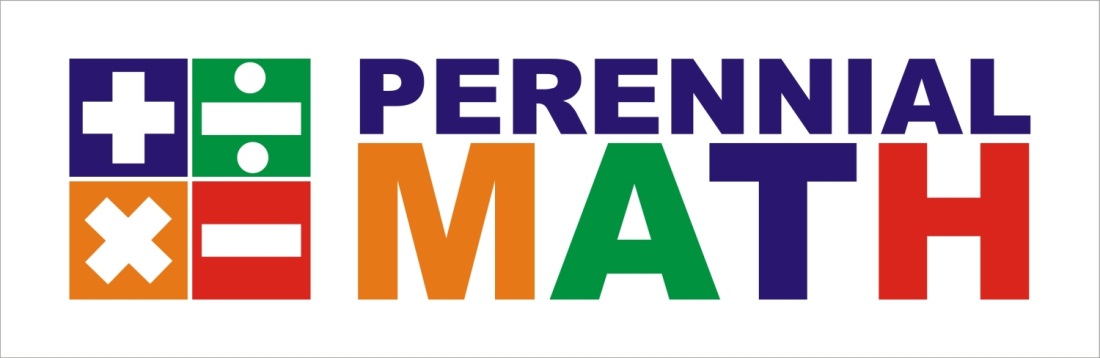 Out of 20 teachers at Millwood Elementary, 15 like soda, 6 like coffee and 3 like both soda and coffee. How many teachers do not like coffee or soda?
Soda
15
Coffee
6
Coffee
6 - 3 = 3
Soda
15 - 3 =12
3
Neither =
20 – 18 = 2
Answer: 2
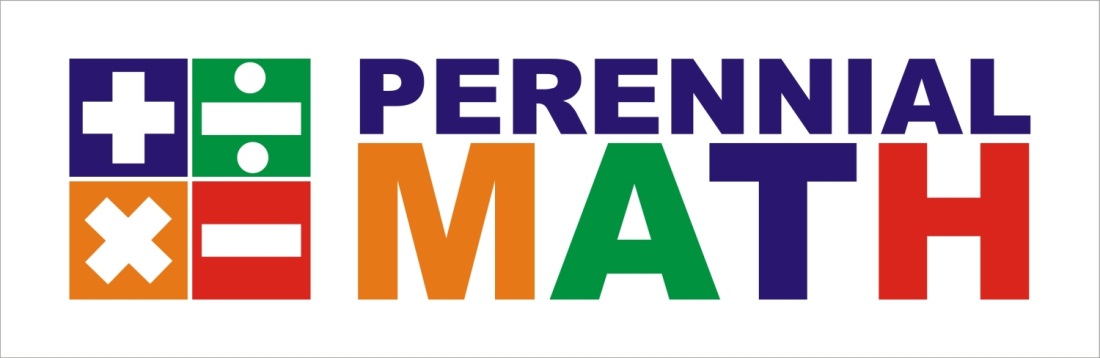 Out of 15 high school students in Mrs. Smith’s homeroom, 8 take Art, 7 take Drama and 1 takes both sciences. How many students of the group take neither Art nor Drama?
Art
8
Drama 
7
Neither =
15-14 =1
Drama
7-1 = 6
Art
8-1 = 7
1
Answer: 1
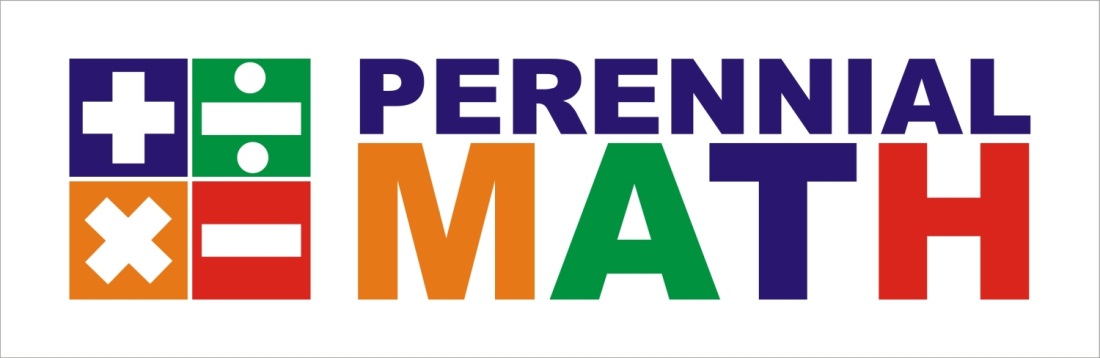 Out of 20 students in Mrs. Owen’s class, 15 like McBurgers, 14 like Burger Champ and 12 like both places. How many students in the class like neither McBurgers nor Burger Champ?
McBurgers
15
Burger Champ
14
Burger Champ
  14-12 = 2
Neither =
20 - 17 = 3
McBurgers
15-12 =3
12
Answer: 3
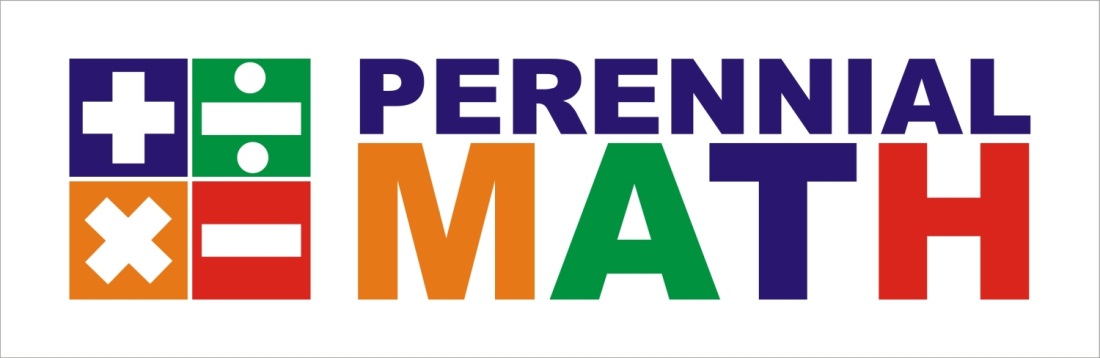 Out of 20 students in dance class, 8 like ballet, 14 like jazz and 6 likes both dances. How many students do not like ballet or jazz?
Ballet 8
Jazz 14
Jazz
14 - 6 = 8
Neither =
20 - 16 = 4
Ballet
8 - 6 = 2
6
Answer: 4
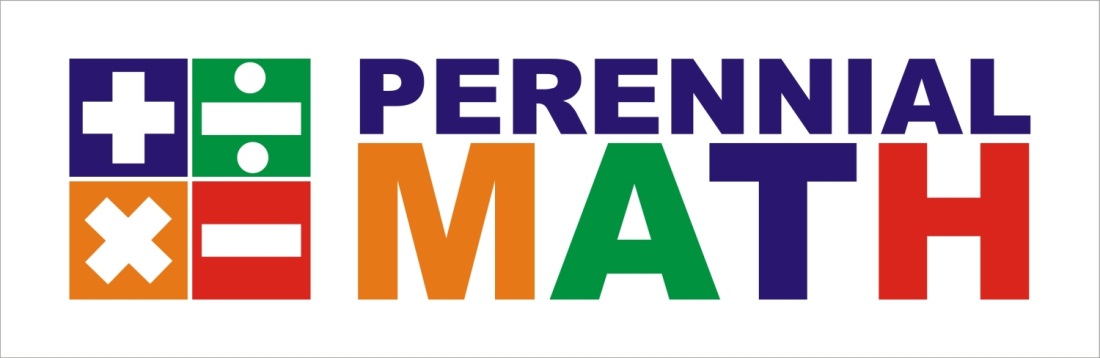 Out of 35 high school students in Mrs. Minchey’s  homeroom, 23 take Chemistry, 14 take Physics and 6 take both sciences. How many students of the group take neither Chemistry nor Physics?
Physics 14
Chemistry 23
Neither=
35-31= 4
Physics
14-6 = 8
Chemistry
23-6 = 17
6
Answer: 4
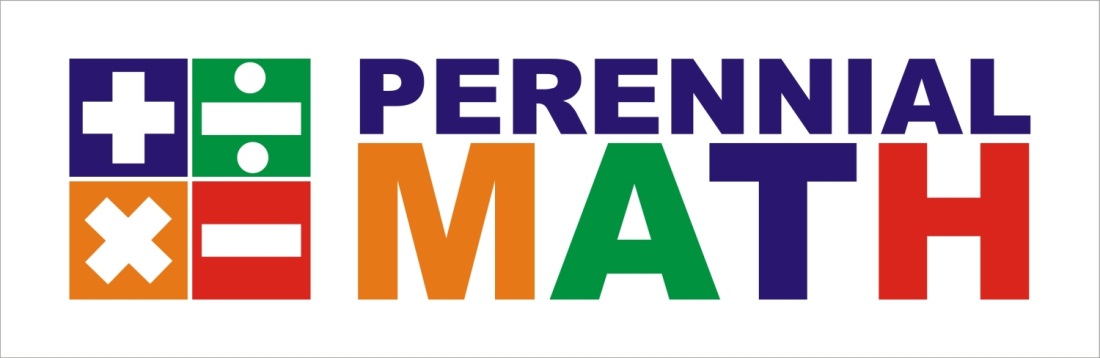 A survey of 40 middle school students showed that 24 of them took Art, exactly 18 of them took Choir, and exactly 10 of them took both subjects. How many of the 40 students took neither Art nor Choir?
Neither=
40-(14+10+8)
= 40-32
Choir
18-10 = 8
Art
24-10 = 14
10
Answer: 8
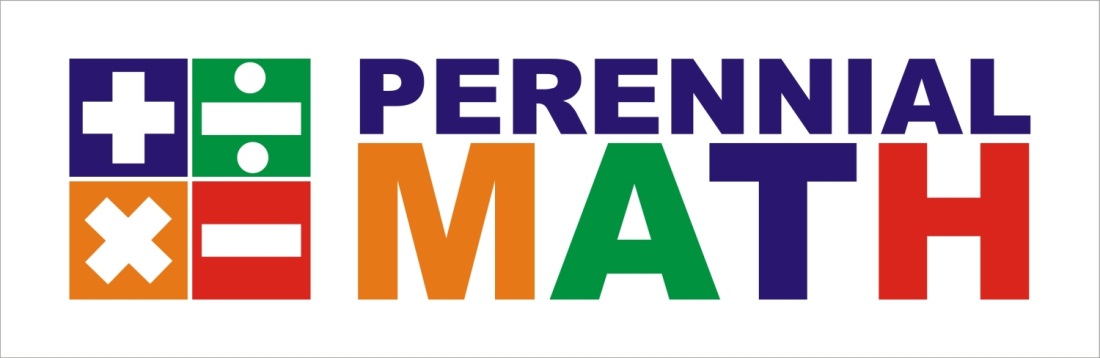 There are 75 students in the senior class. 27 take Shop, 46 take ROTC, and 3 take both Shop and ROTC.  How many students in the senior class are not enrolled in neither Shop nor ROTC?
Neither=
75-70 = 5
ROTC
46-3 = 43
Shop
27-3 = 24
3
Answer: 5
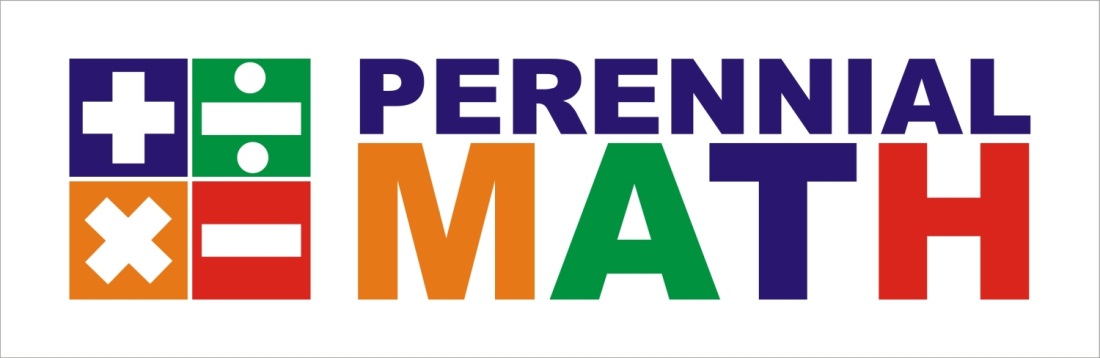 At the class Valentine party 13 students brought candy hearts, 18 brought chocolate kisses, and 6 brought both to give away. If there were 40 students in the class, how many kids did not bring either treat to give away?
Neither=
40-(7+6+12)
= 40-25
Kisses
18-6 = 12
Hearts
13-6 = 7
6
Answer: 15
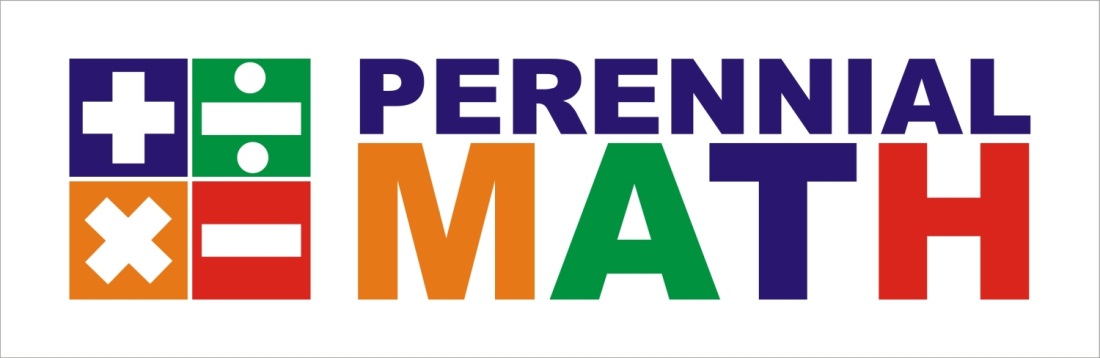 In a sorority of 35 girls, 18 are swimmers, 12 are on the academic team, and 6 do both. How many of the girls do not do either activity?
Neither=
35-(12+6+6)
= 35-24
Academic
12-6 = 6
Swim
18-6 = 12
6
Answer: 11
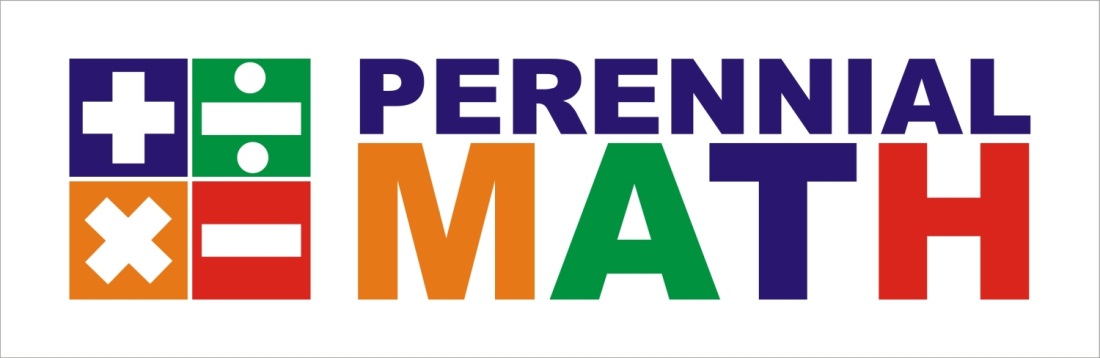 In an office of 55 people, 17 wear contacts, 16 wear glasses, and 8 wear both contacts and glasses. How many people in the office do not have contacts or glasses?
Neither=
55-(9+8+8)
= 55-25
Glasses
16-8 = 8
Contacts
17-8 = 9
8
Answer: 30
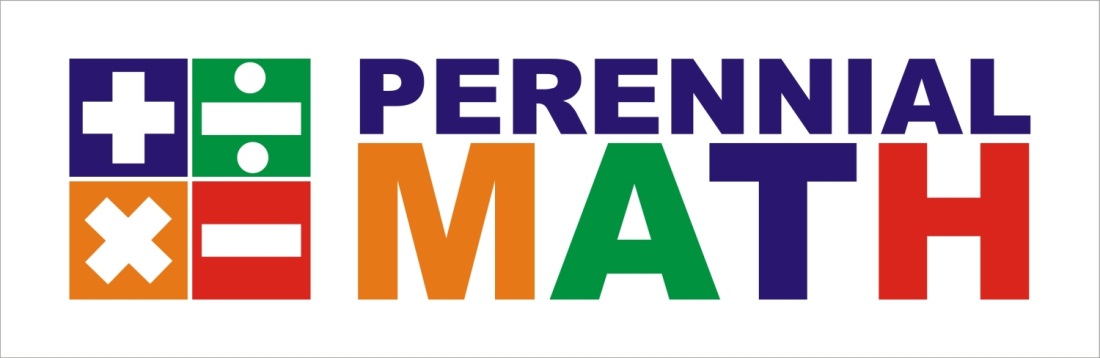 80 customers visited the concession stand at the football game. 25 customers ordered a bottle of water, 57 ordered a soda, and 4 customers ordered both. How many customers did not order water or soda?
Neither=
80-(21+4+53)
= 80-78
Soda
57-4 = 53
Water
25-4 = 21
4
Answer: 2
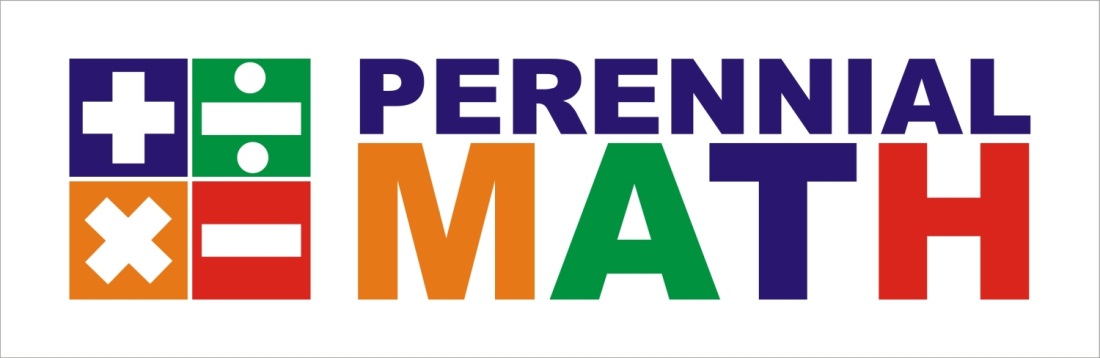 At the duck pond there were 85 ducks that visited that day. There were 37 black ducks, 28 white ducks, and 9 ducks that were black and white. How many ducks were neither black nor white?
Neither=
85-(28+9+18)
= 85-56
White
28-9 = 19
Black
37-9 = 28
9
Answer: 29
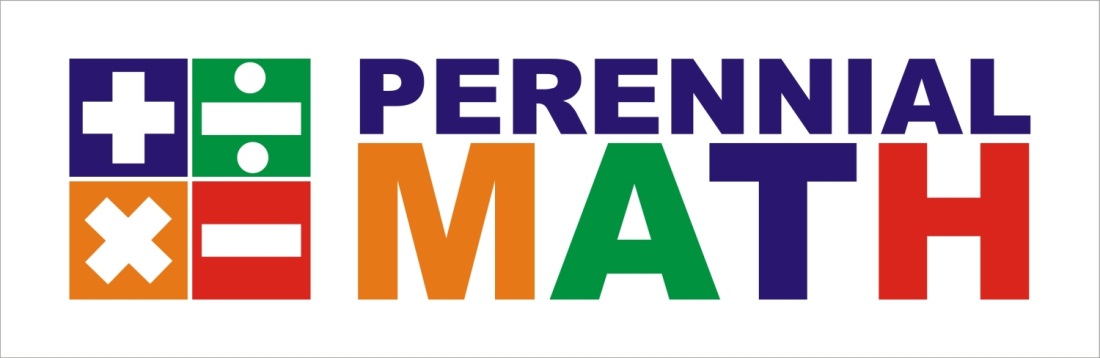 In a fraternity of 59 guys, 23 are baseball players, 19 are on the football team, and 3 do both. How many of the fraternity guys do not do either activity?
Neither=
59-(20+3+16)
= 59-39
Football
19-3 = 16
Baseball
23-3 = 20
3
Answer: 20
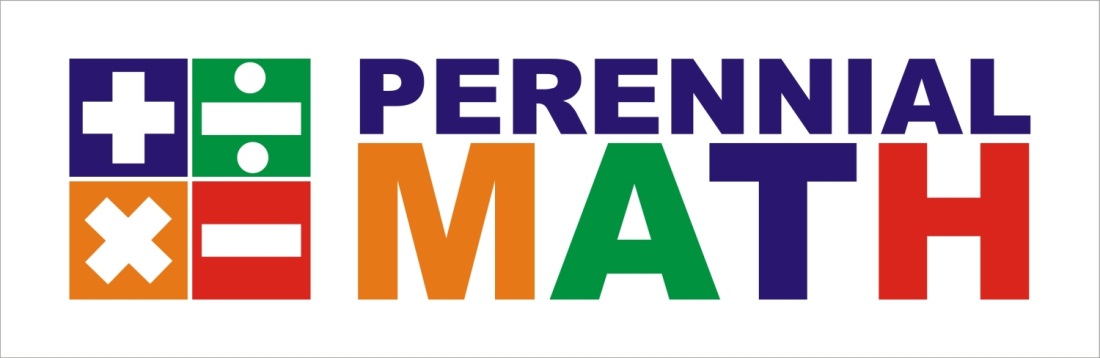 In a survey of 75 customers, 39 like Product A, 37 like Product B, and 6 like both products. How many customers do not like either product?
Neither=
75-(33+6+31)
= 75-70
Product B
37-6 = 31
Product A
39-6 = 33
6
Answer: 5